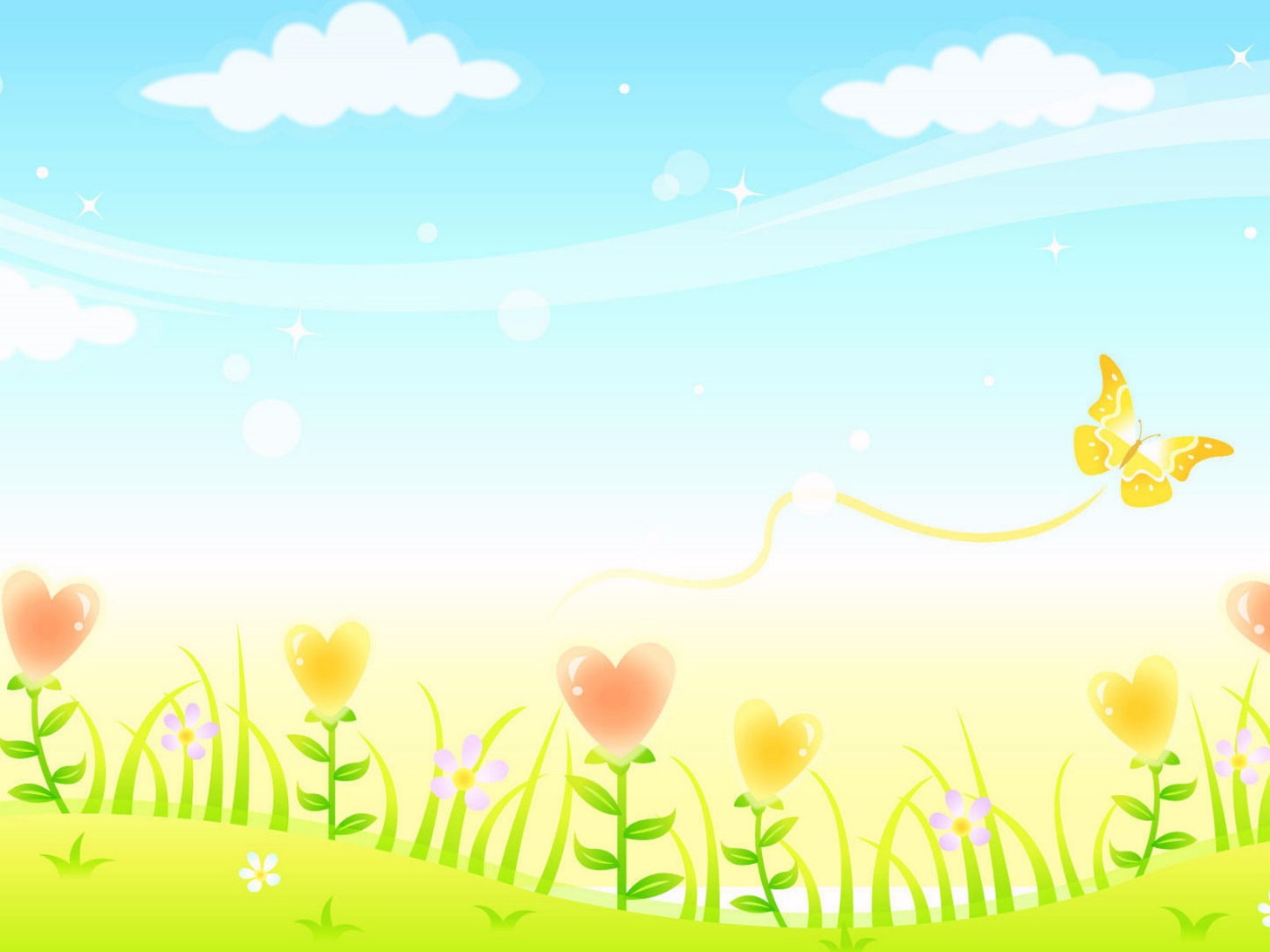 PHÒNG GIÁO DỤC VÀ ĐÀO TẠO QUẬN LONG BIÊN
TRƯỜNG MẦM NON THẠCH CẦU
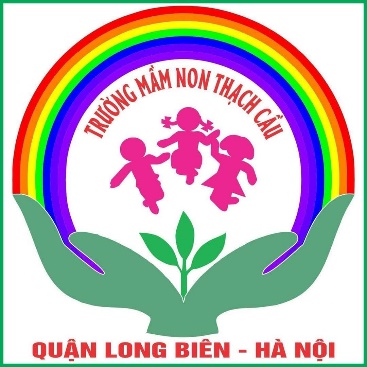 Giáo án lĩnh vực Phát triển nhận thức
Chủ điểm : Nước và hiện tượng tự nhiên 
Đề tài : Khám phá bầu trời của bé
Lứa tuổi : MGN  (4 – 5 Tuổi )
Năm học : 2020 - 2021
Cô và cả lớp cùng hát và vận động bài hát
‘ Thỏ đi tắm nắng’
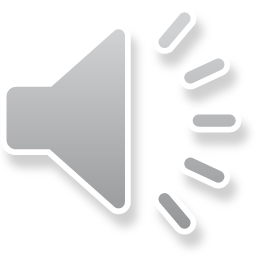 Trò chơi
Bầu trời của bé
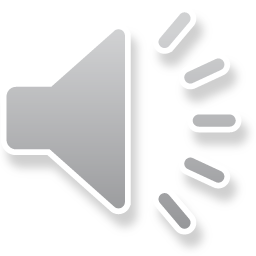 Kết thúc
Chúc các cô và các bé
 mạnh khỏe